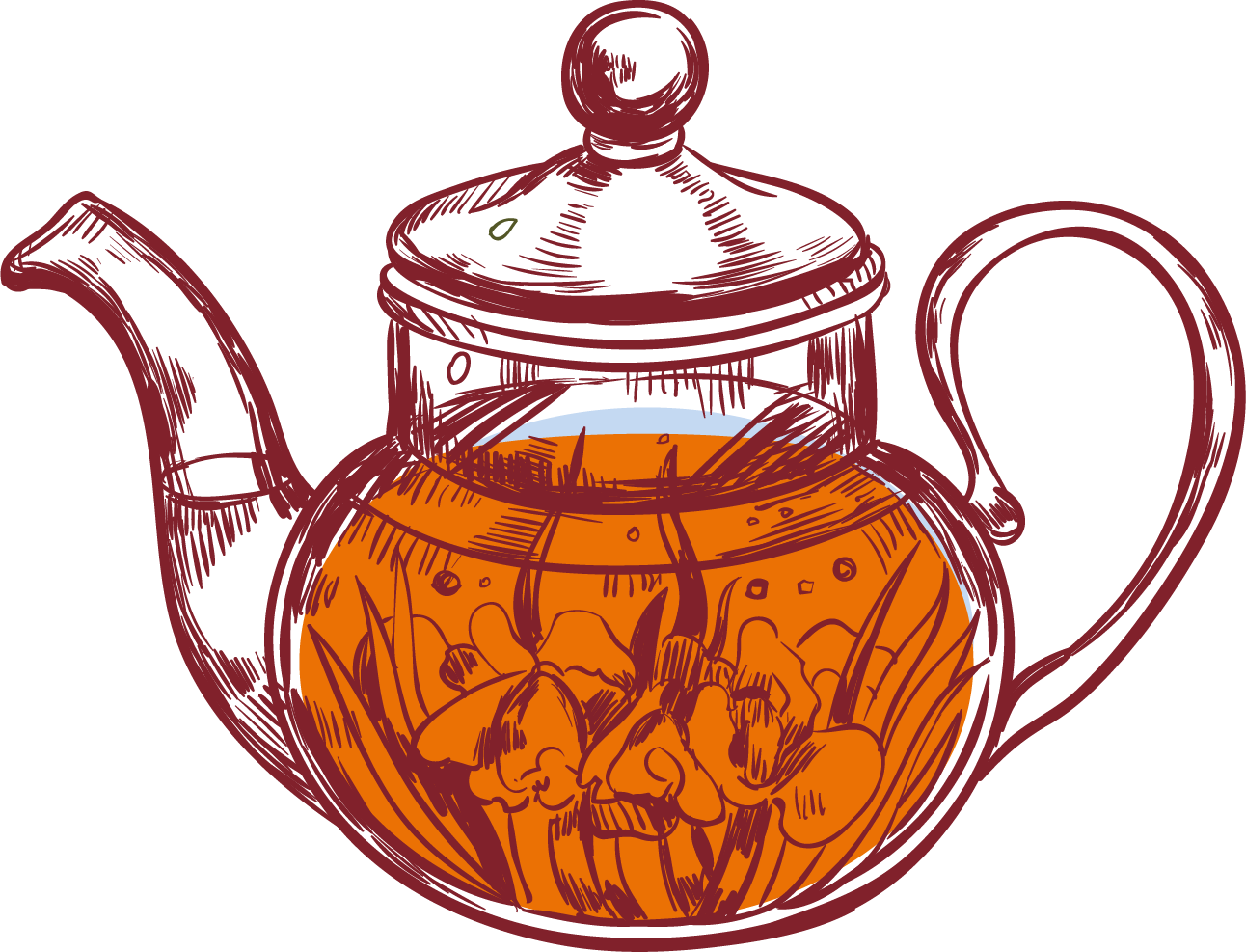 DA HONG PAO
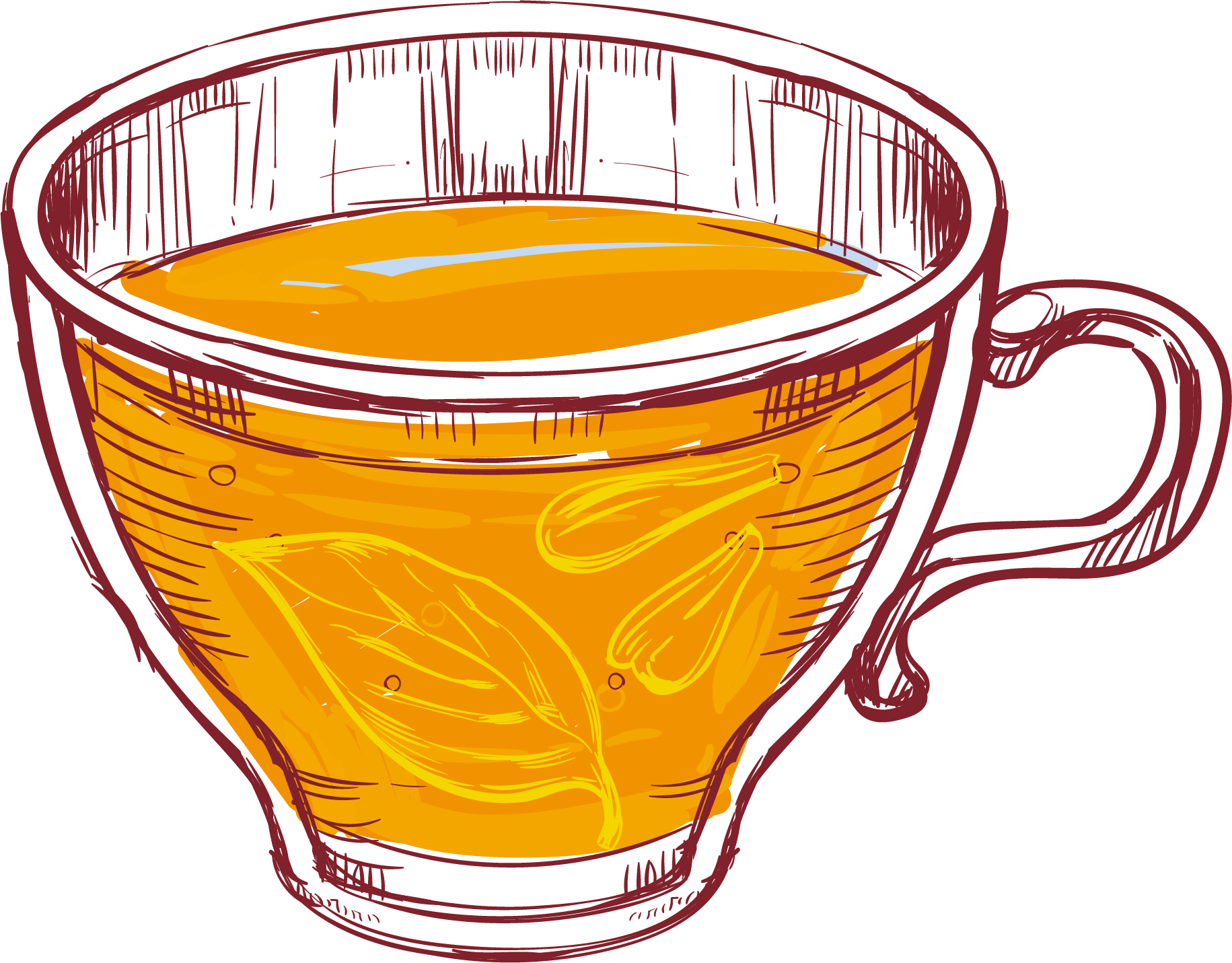 Napravile: Mihaela Brđanin, Jelena Busić, Vanessa Tišljarec
                                   -4.c-
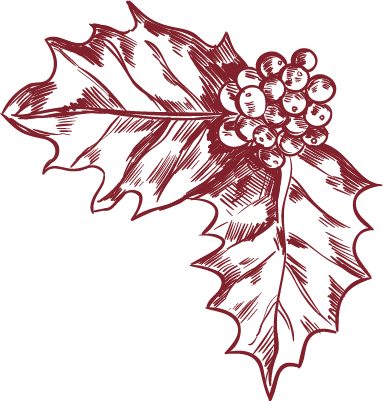 OPĆENITO:
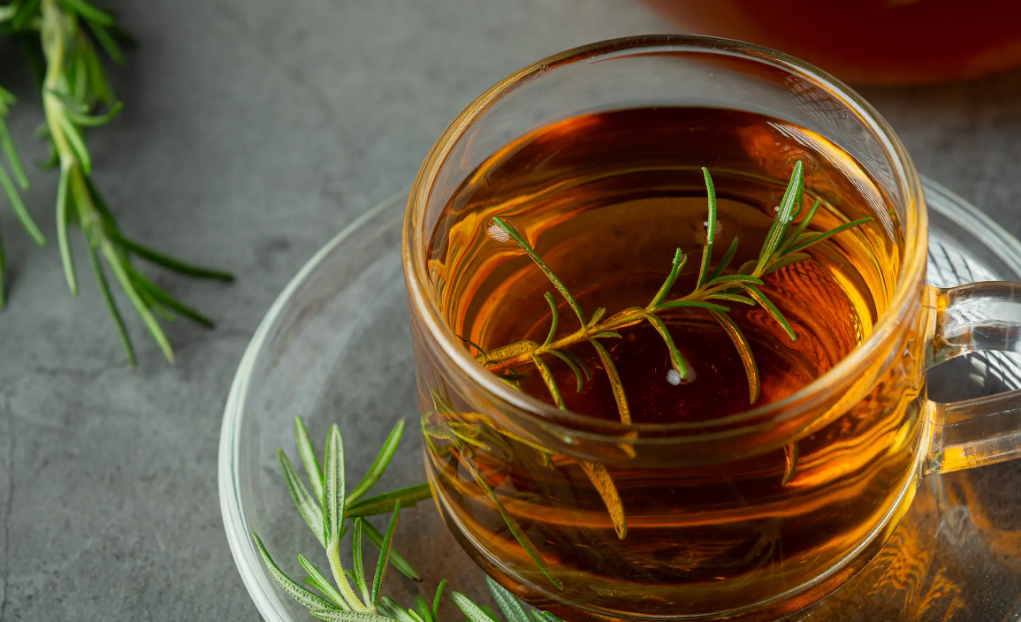 Cijena 1 grama ovog čaja iznosi 1300 eura
Šalica istog košta 9000 eura

Najpoznatiji kineski čaj poznat još kao ¨CAREVA MING¨

Raste u Fujianu na planini Wu Yi 

Smatra se lijekom za sve uključujući patnje duše
LEGENDA
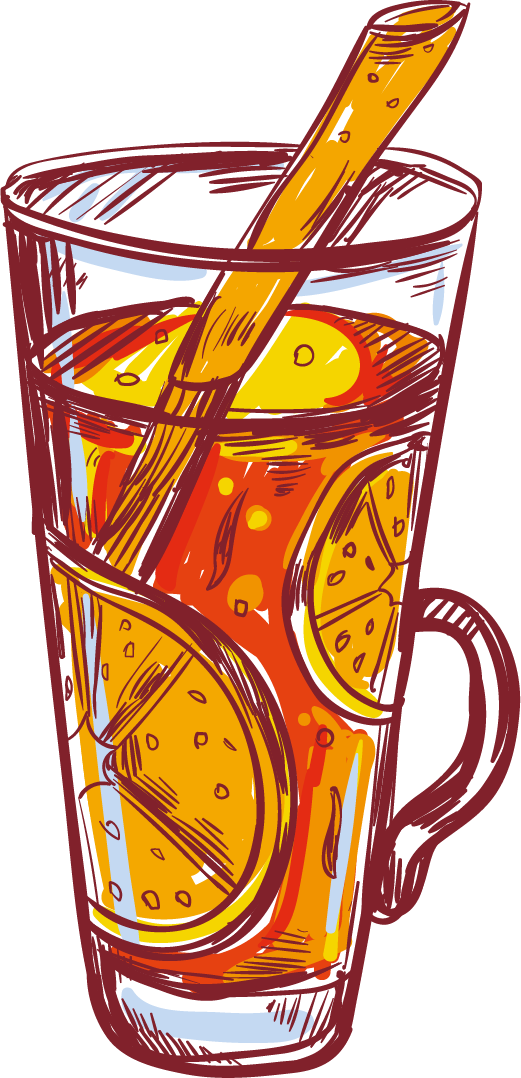 Prema legendi, tokom dinastije Ming, jedna kraljica je oboljela i tražila lijek. Neki monasi ponudili su joj ovaj čaj, koji je bio uzgajan u blizini njihovog samostana. Nakon što je kraljica popila taj čaj i ozdravila, odlučila je nagraditi monhe. Poslala je crvene plašteve da ih odijenu, a čaj je postao poznat kao: ¨Da Hong Pao¨, odnosno ¨VELIKI CRVENI PLAŠT¨
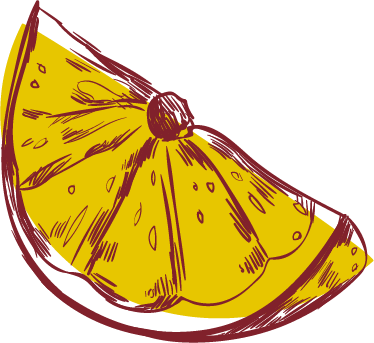 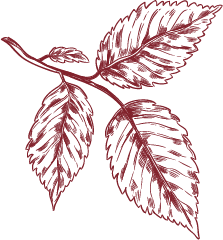 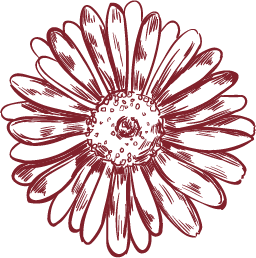 LJEKOVITA SVOJSTVA:
01
02
03
POBOLJŠANJE KOŽI
ANTIOKSIDATIVNA
ZAŠTITA STANICA
Smanjuje upale i poboljšava zadržavanje vlage koja omogućuje hidrataciju kože što pridonosi borbi protiv preranog starenja
Bori se protiv nastalih infektivnih tvari u organizmu, smanjuje rizik od srčanih bolesti, snižavanje kolesterola
Smanjuje rizik od kroničnih bolesti i podržava imunološki sustav. Pomaže u kontroli glukoze u krvi
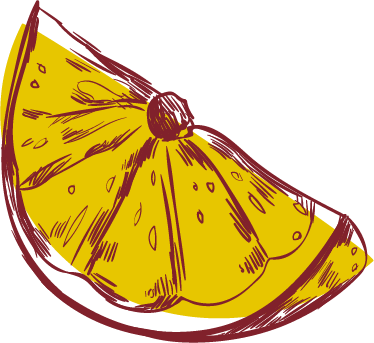 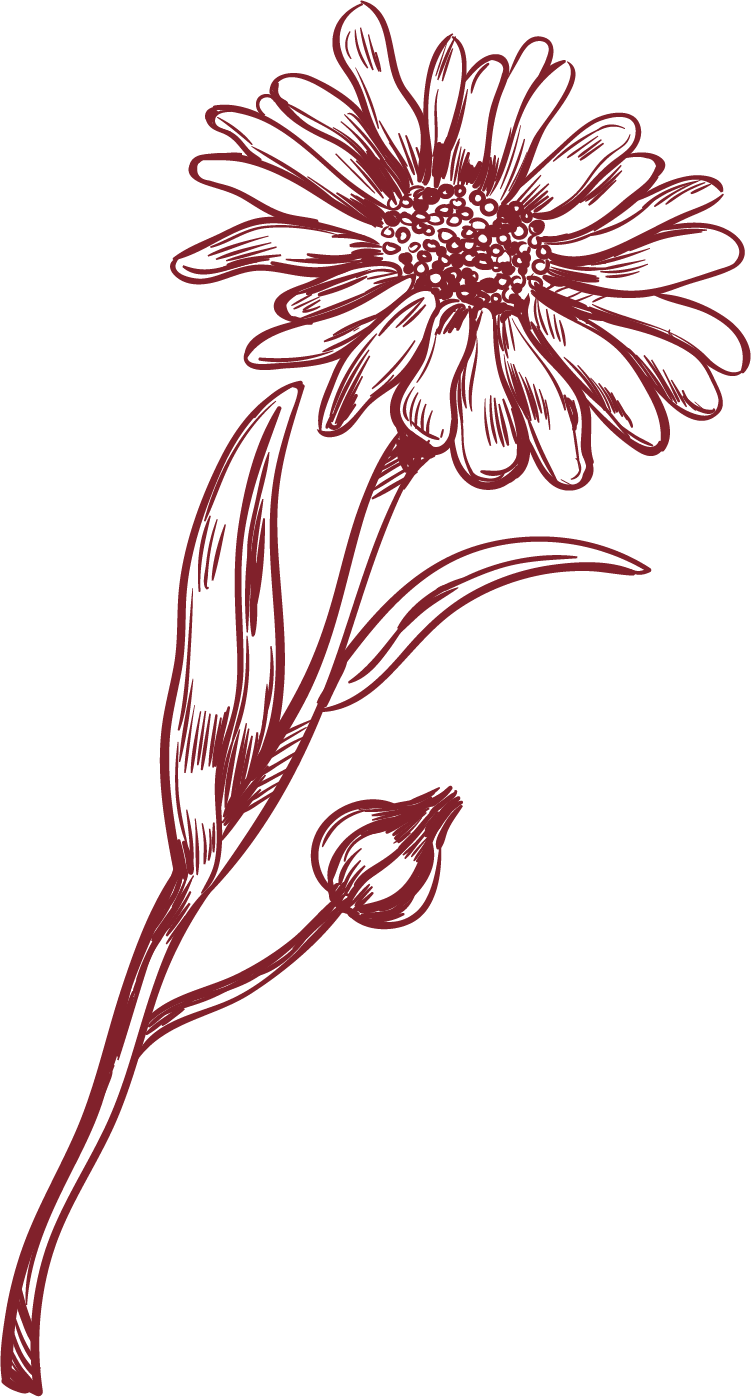 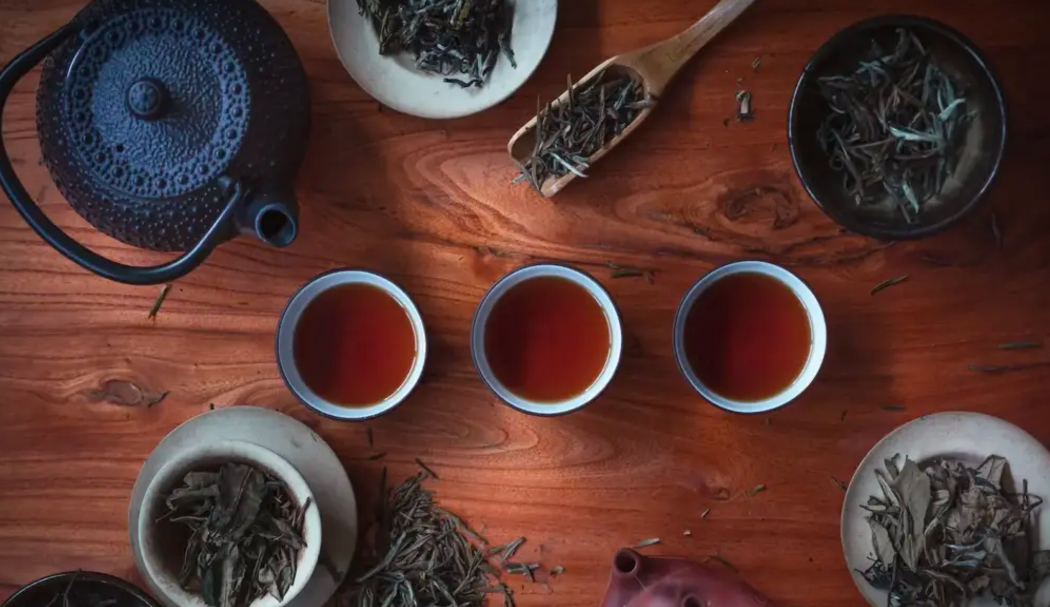 PRIPREMA ČAJA:
01
Priprema čajnika:
02
Koristiti mali glineni čajnik (gaiwan), isprati čajnik toplom vodom kako bi se zagrijao
Način priprave:
Dodati oko 5 grama listova čaja na svakih 150ml vode
Listove preliti kipućom vodom i ostaviti da odstoje 20-30 sekundi(kratki period infuzije pruža razvijanje okusa bez da postanu previše intezivni)
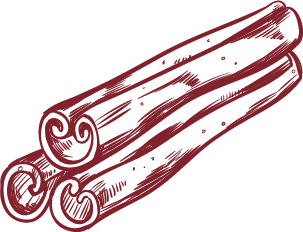 KARAKTERISTIKE:
SIMFONIJA OKUSA
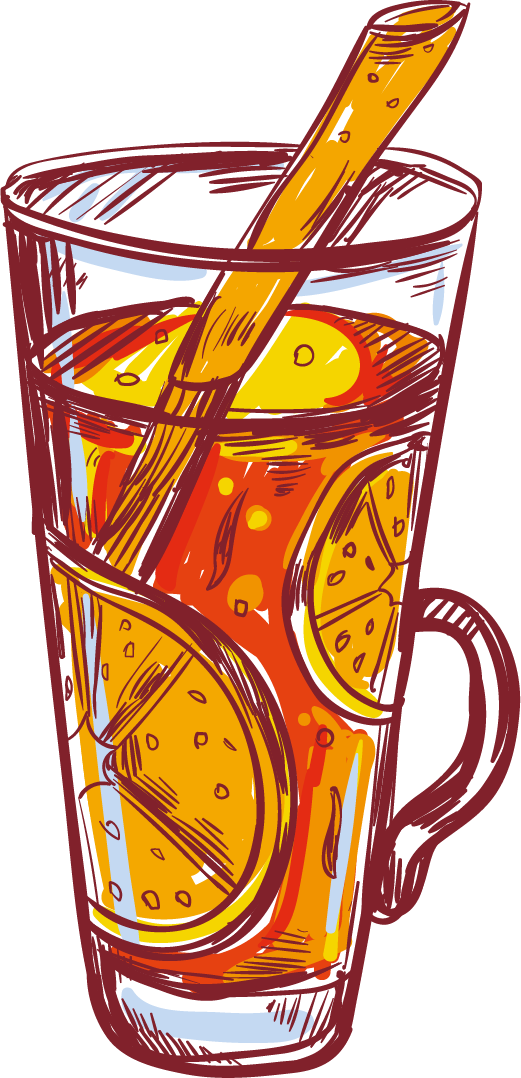 Pijuckanjem tog čaja doživite simfoniju okusa. Ostaje sladak i blag osjećaj na vašem nepcu
KOMBINACIJA ELEMENATA AROMA
Osjeti se kombinacija drvenih i voćnih elemenata
MIRIS ORHIDEJE
Kuhanjem čaja osjeti se miris orhideje u zraku.
ZBOG ČEGA JE SKUP?
01
Uzgajanje u specifičnim uvijetima
Berba je vrlo zahtjeva 
Dublji okus i kompleksniji profil
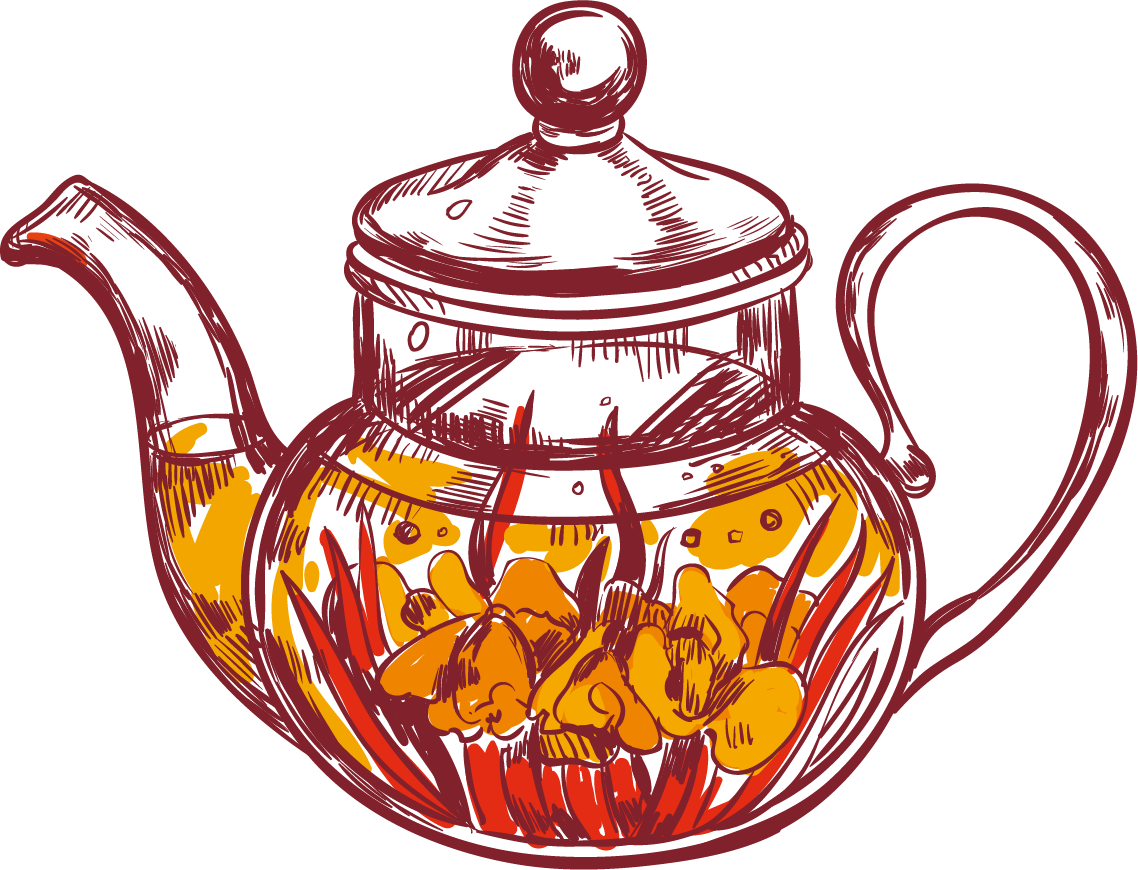 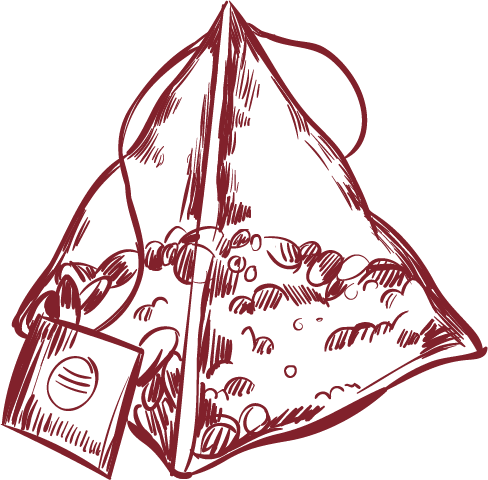 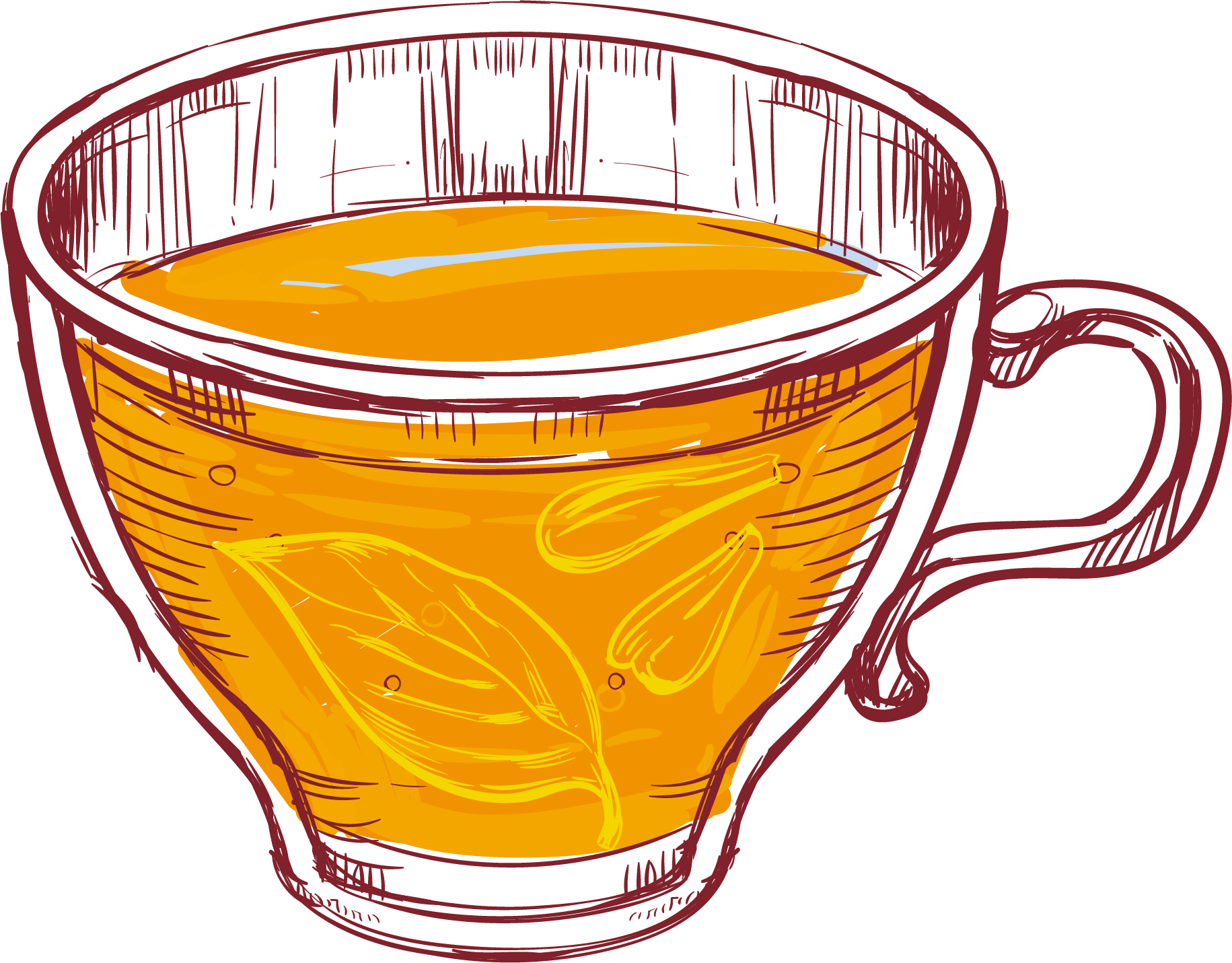 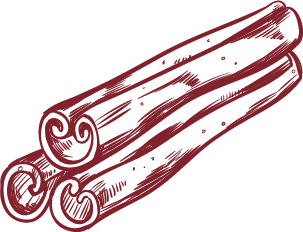 02
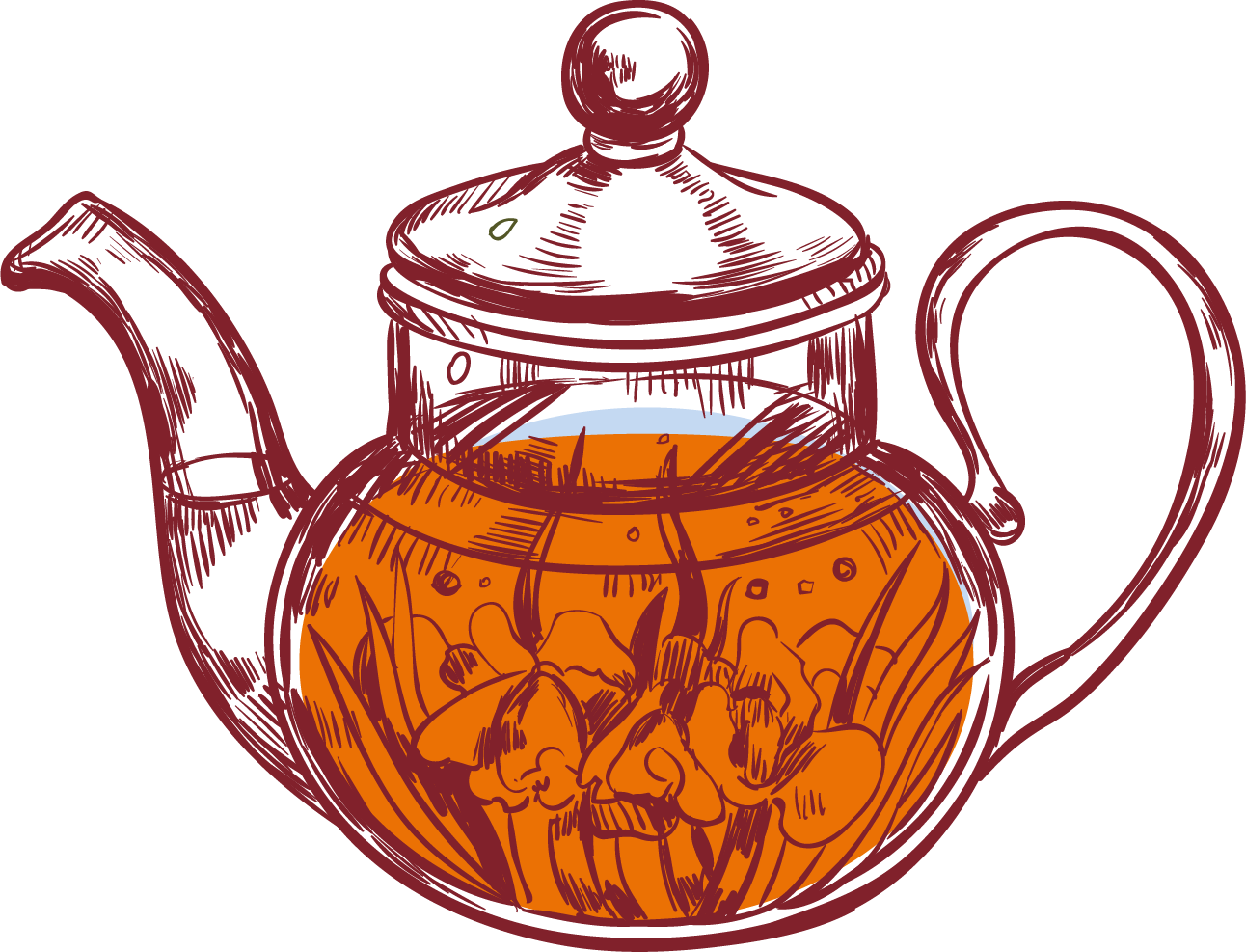 Kako se razlikuje od drugih čajeva:
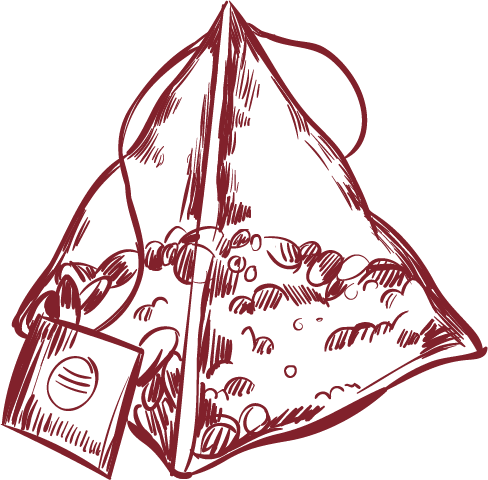 Po bogatijem i složenijem okusu
Dimljen, slatkast s notama voća i cvijeća
Dugotrajan okus u ustima
LITERATURA;
DA HONG PAO Ovo je najskuplji čaj na svijetu. Šalica košta 9000 dolara
Vodič kroz vrste čajeva
Najskuplji čaj na svijetu pije se u Kini i skuplji je od zlata